Communication Strategy
Falkirk Alcohol and Drug Partnership
February 2023
Purpose
Background
Strategy framework - OASIS
Brand proposals
Media plan
The Strategy
Background
A local voice

Raise understanding
Promote its role
A national challenge

National mission to reduce drug-related deaths and harm
Improve access to services.
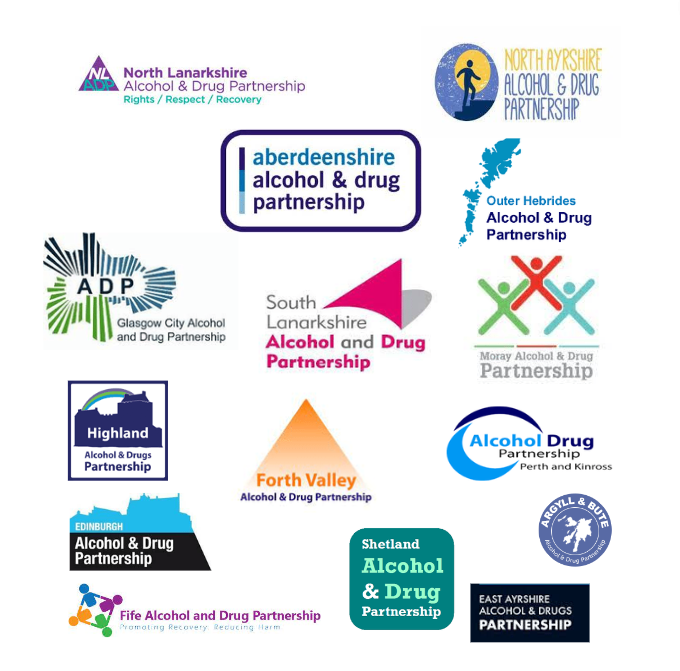 Overview
ADP Branding
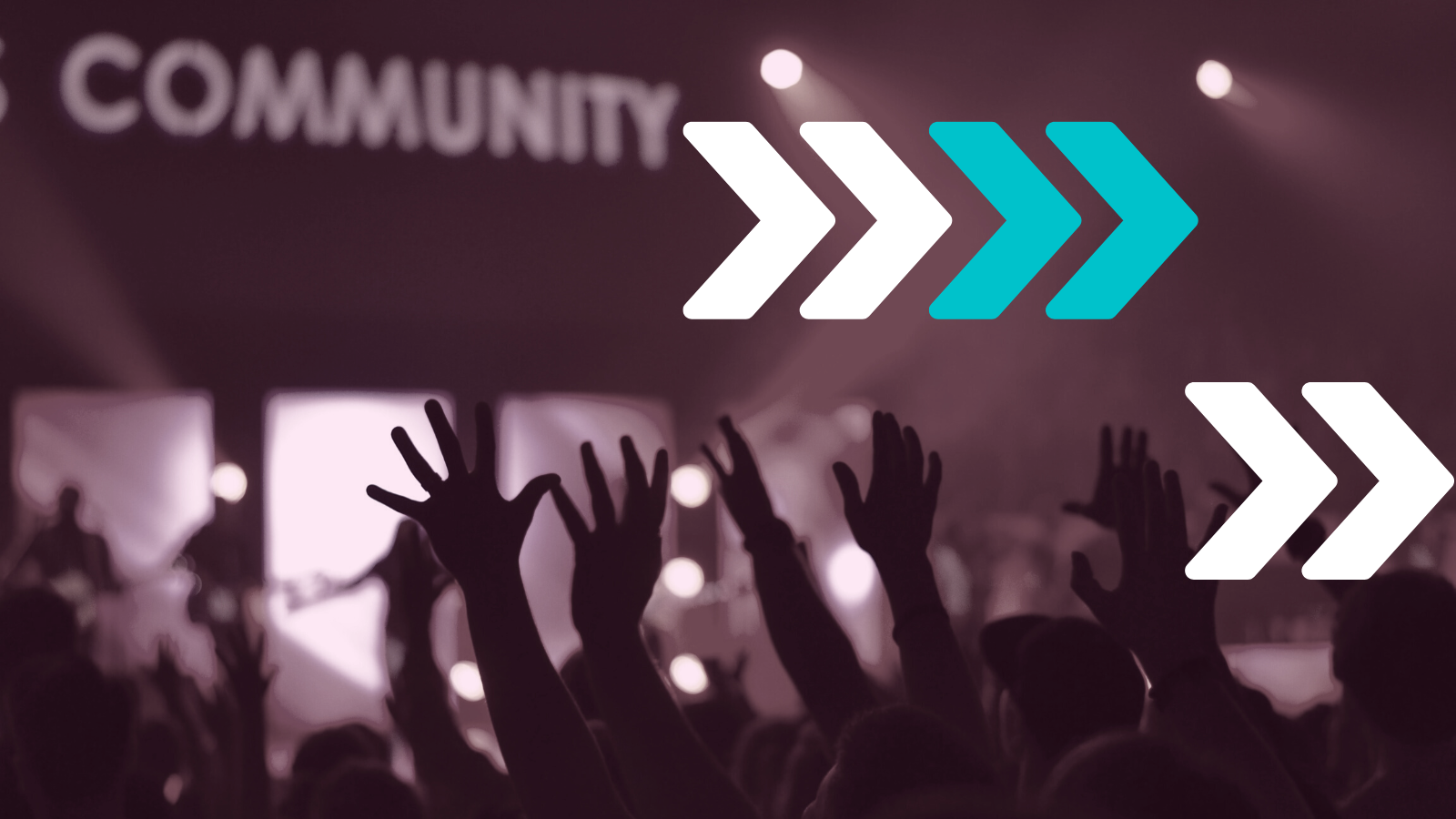 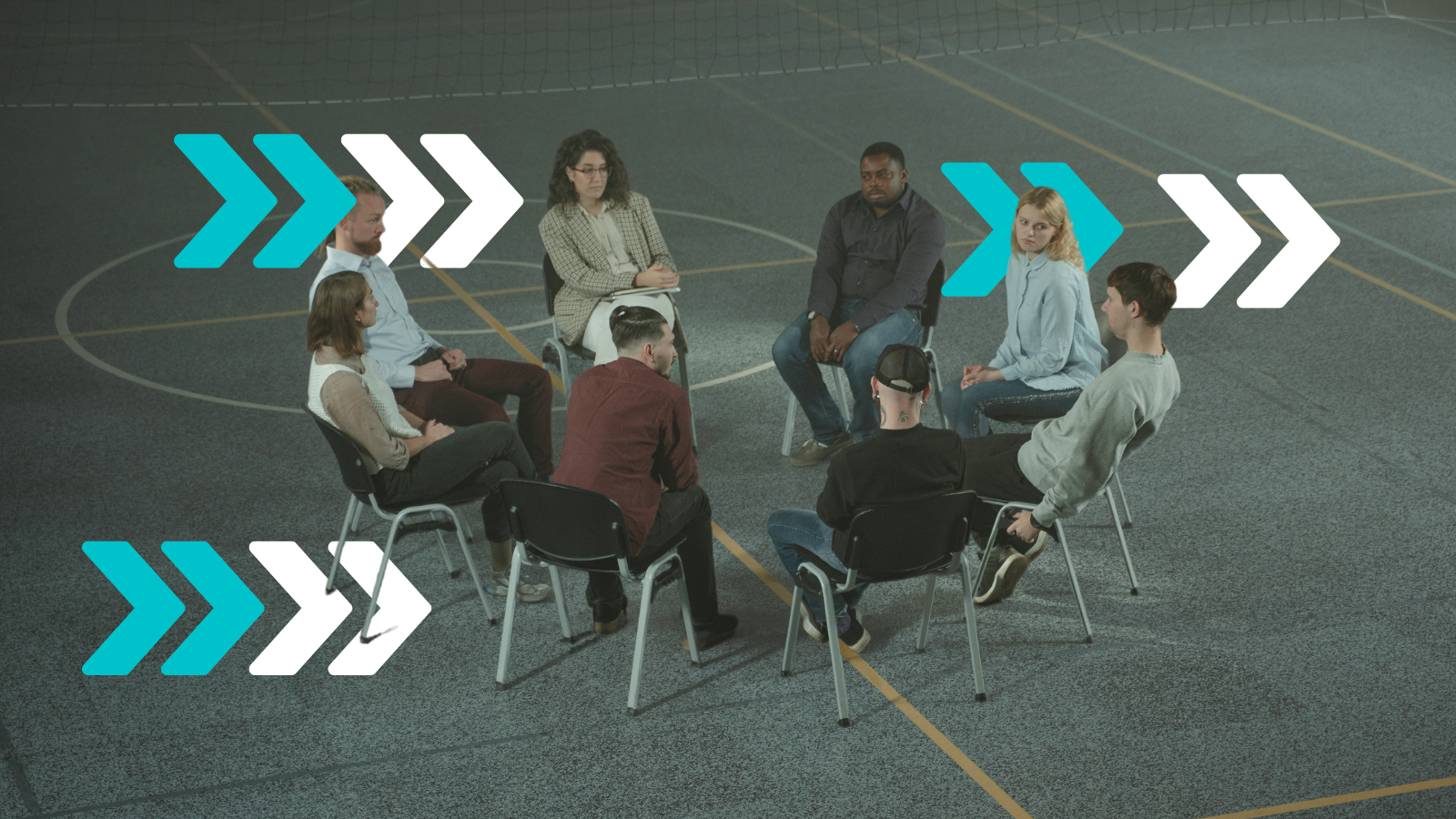 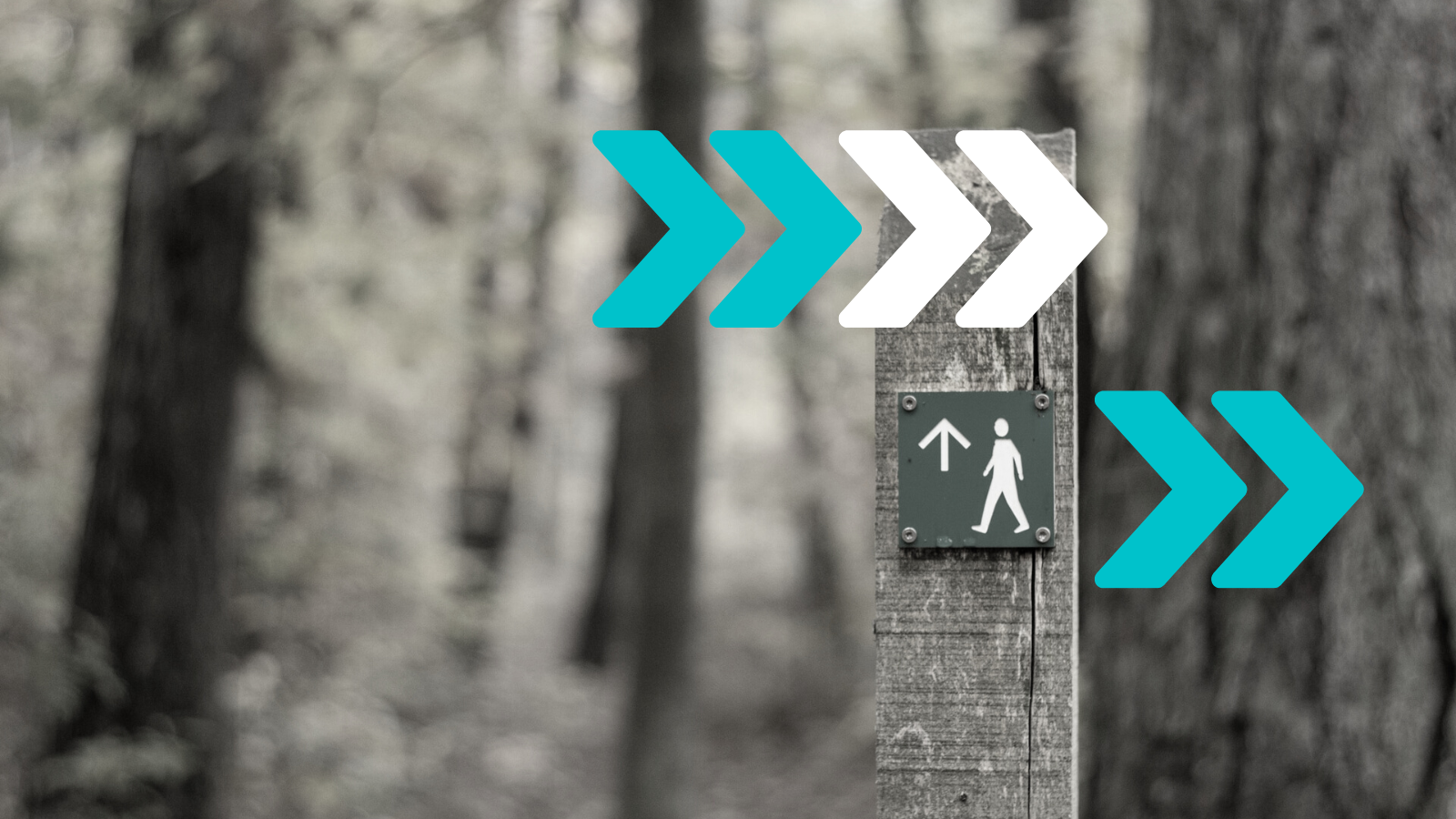 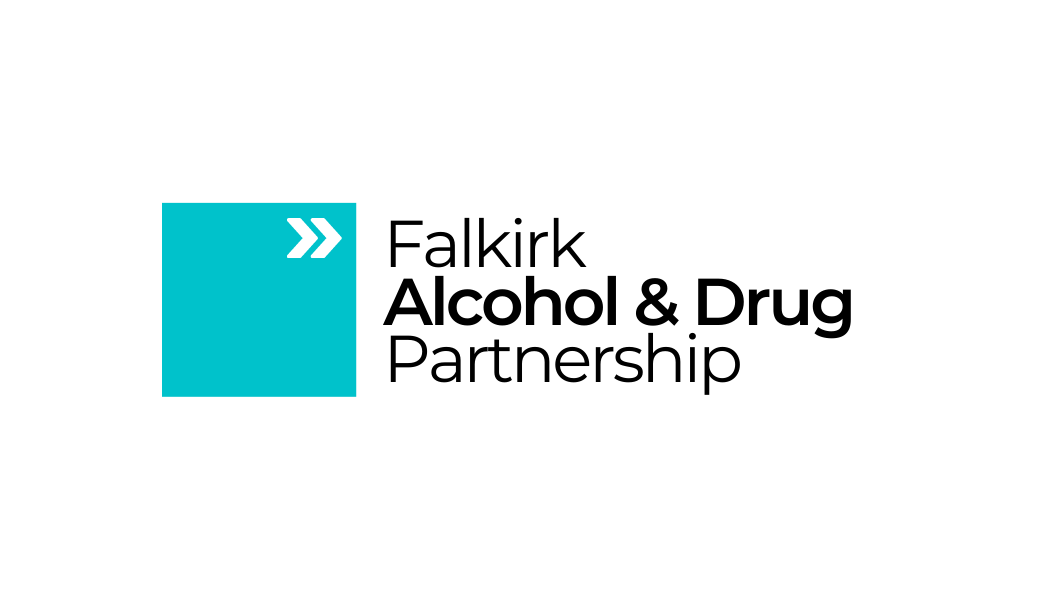 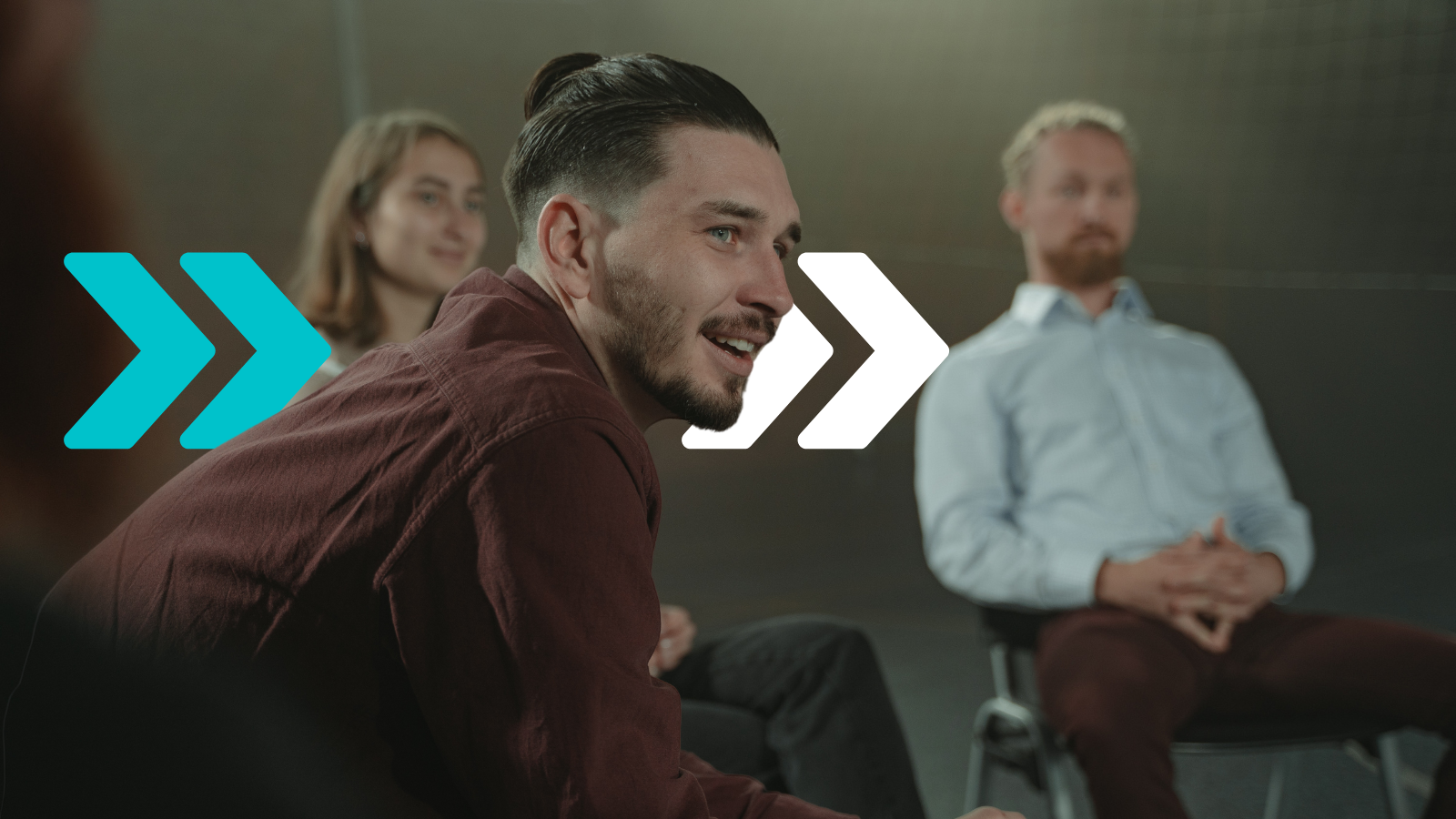 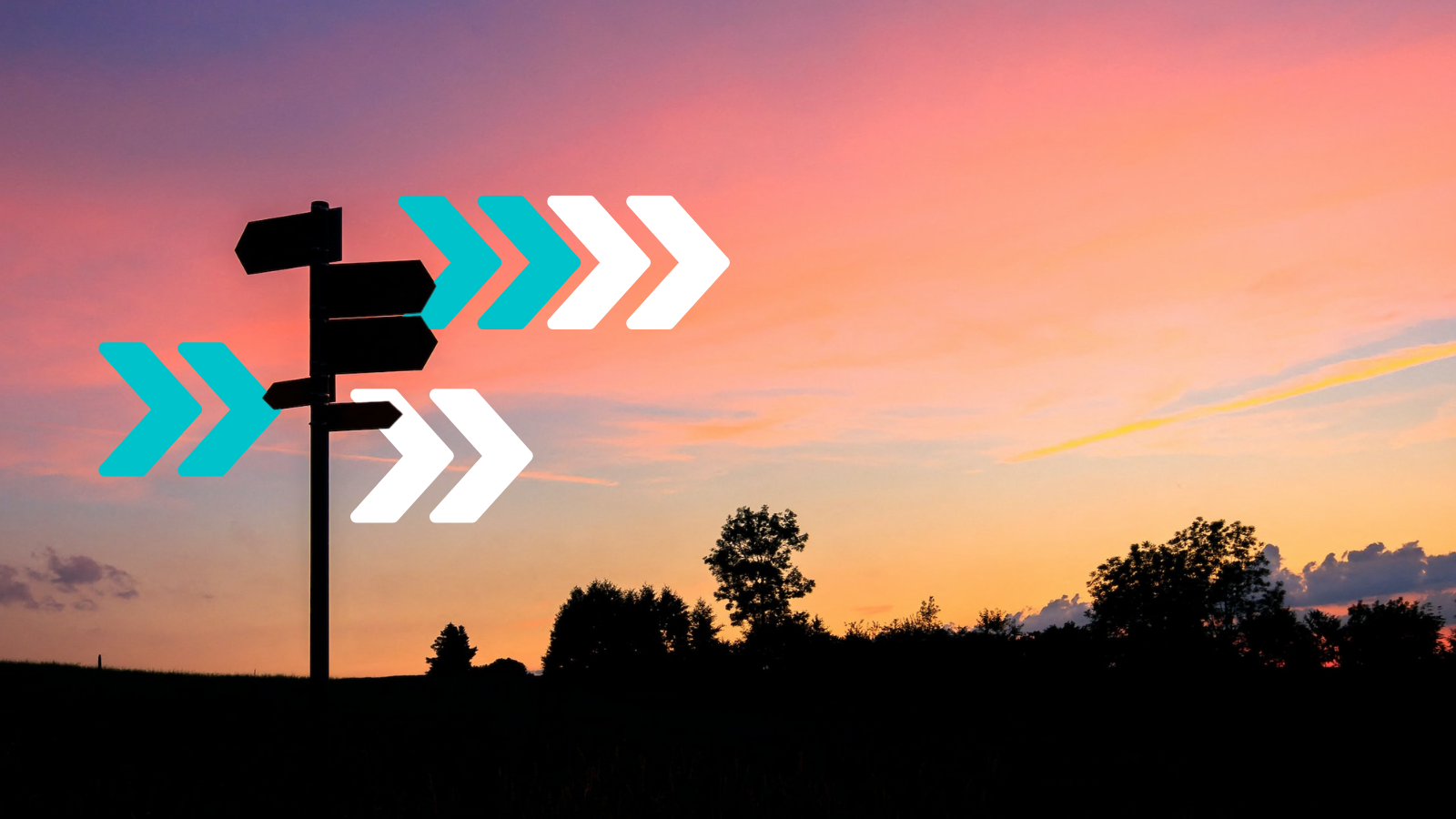 Title
Subtitle
Template slide
[Speaker Notes: Use empty slides for video embeds]
Column two
Column one
Title
Subtitle
Contact
Paul Surgenor
Communications Officer
Paul.Surgenor@falkirk.gov.uk
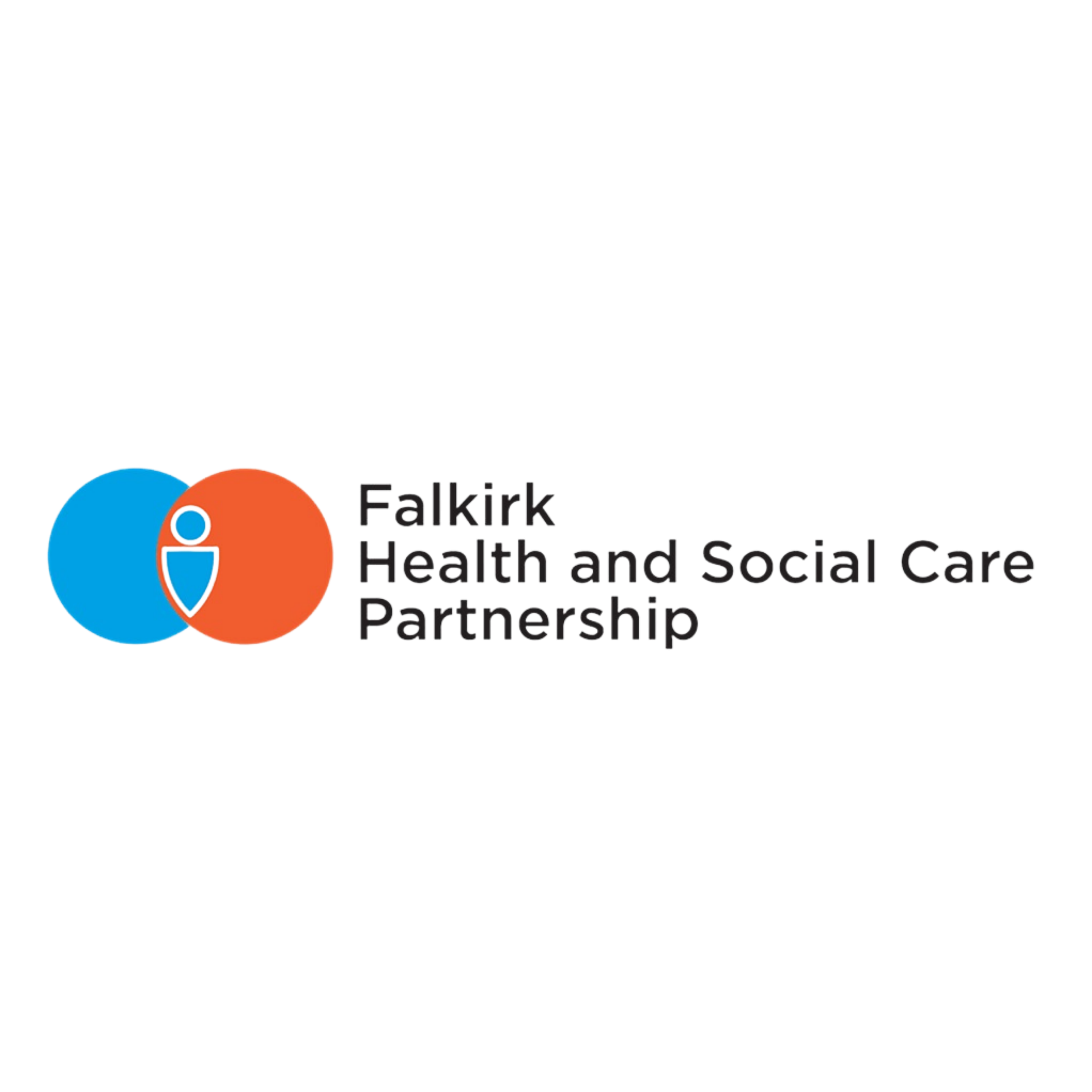 Colour Palette